БОРЬБА С КОРРУПЦИЕЙ НАШЕ ОБЩЕЕ ДЕЛО!
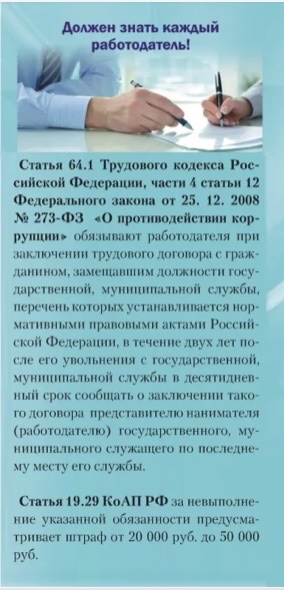 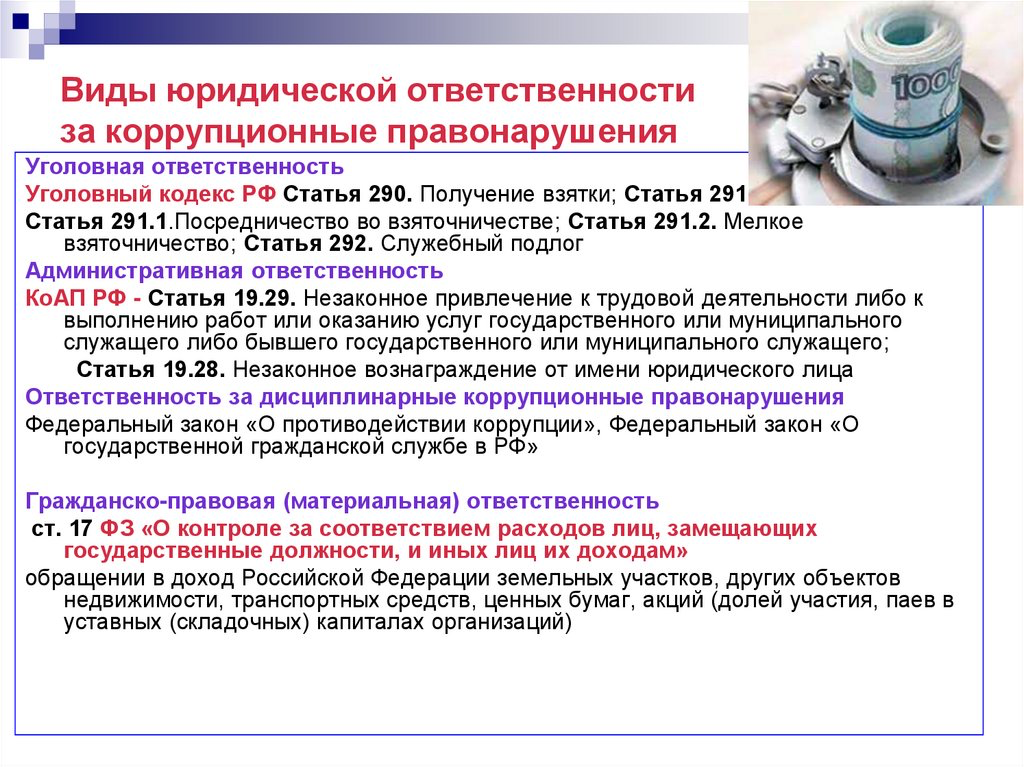 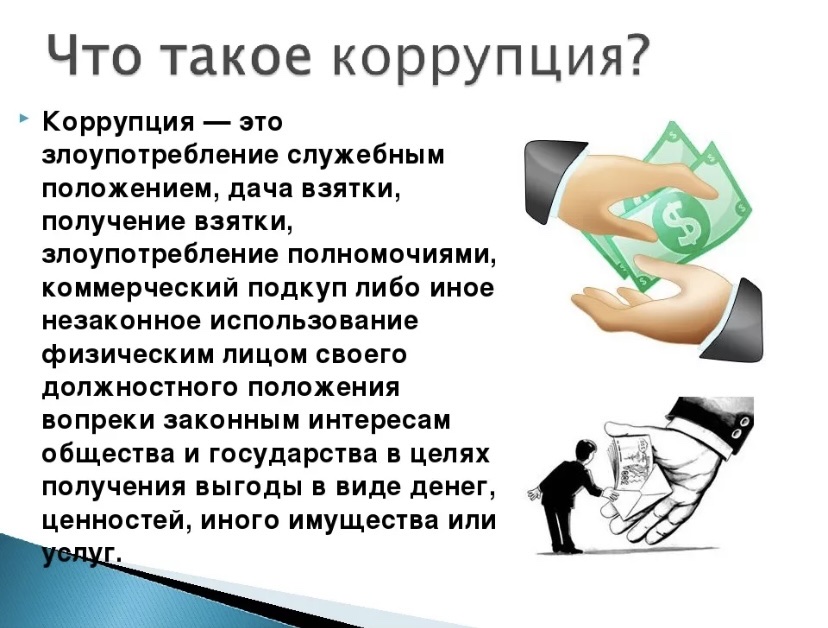